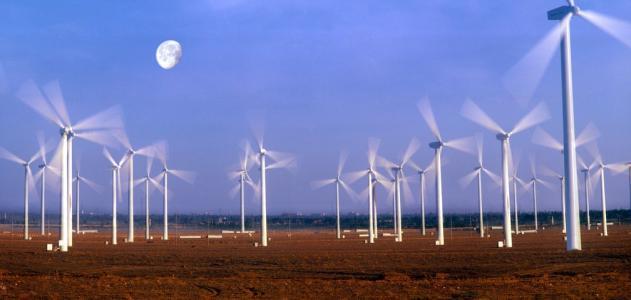 第十八章   电功率
电  能
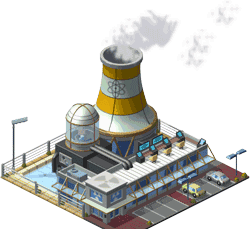 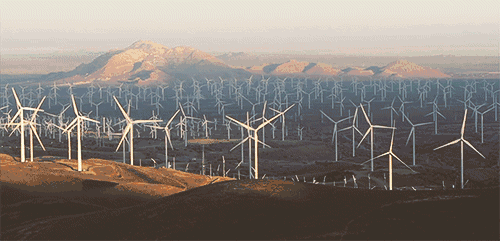 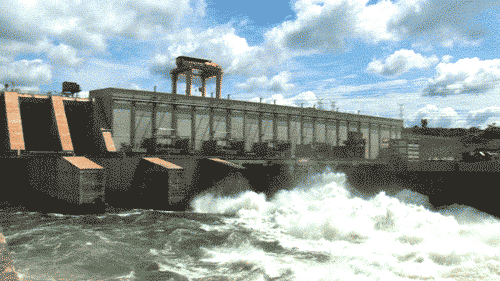 我们用的电从哪儿来？
火力发电
水力发电
风力发电
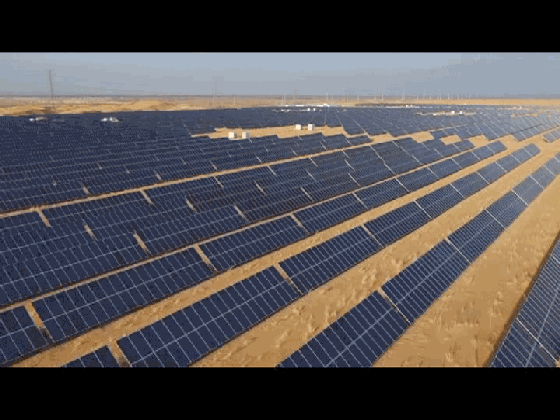 发电设备将各种形式的能转化为电能。
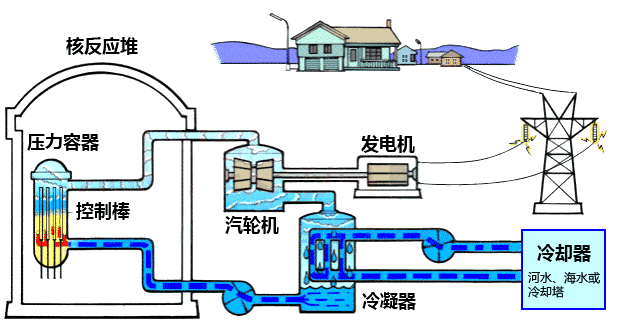 光伏发电
核电站
我们用的电从哪儿来？
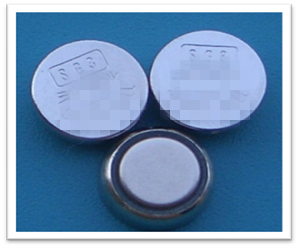 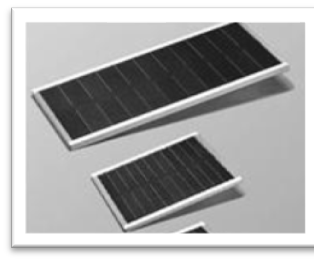 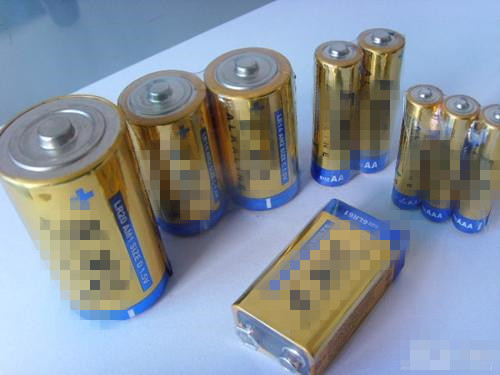 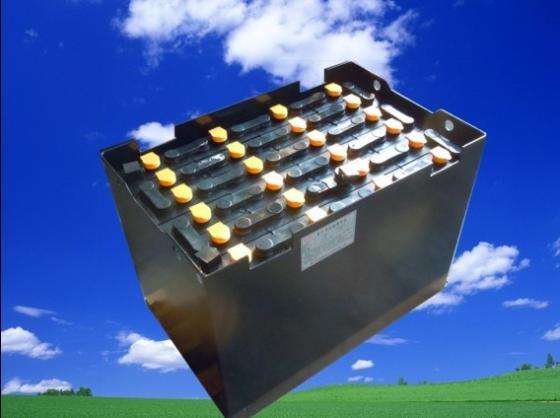 氧化银电池
蓄电池
硅光电池
干电池
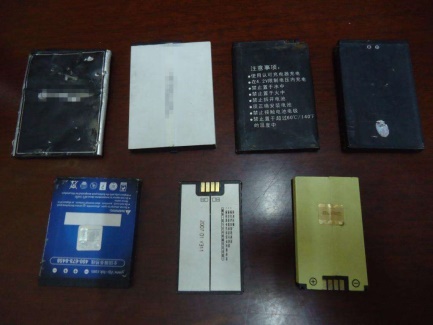 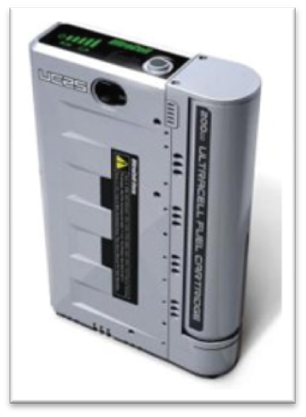 电池将各种形式的能转化为电能。
锂电池
燃料电池
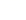 我们怎样利用电能？
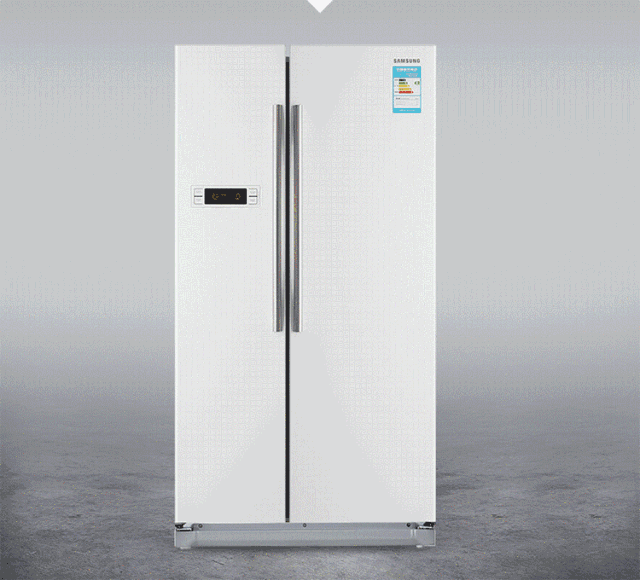 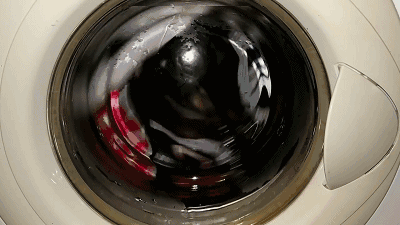 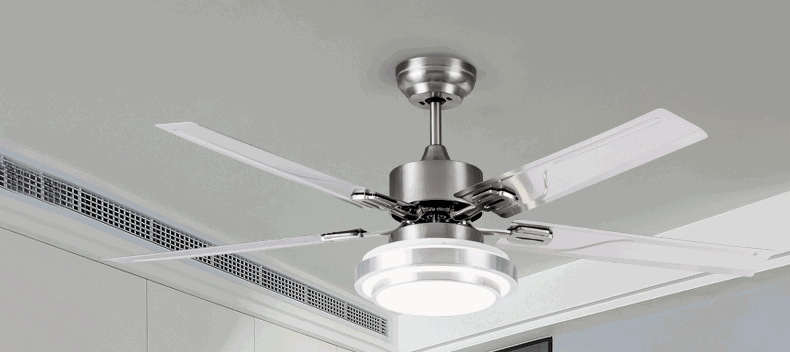 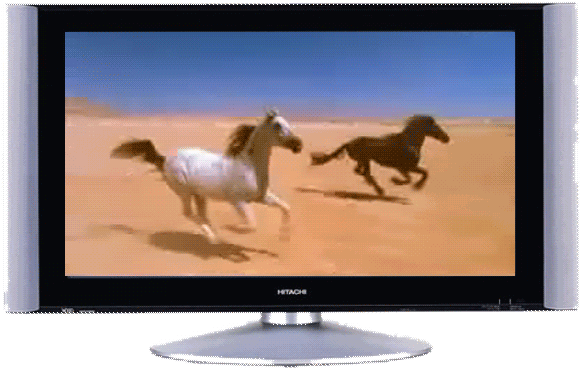 洗衣机
电冰箱
电风扇
电视机
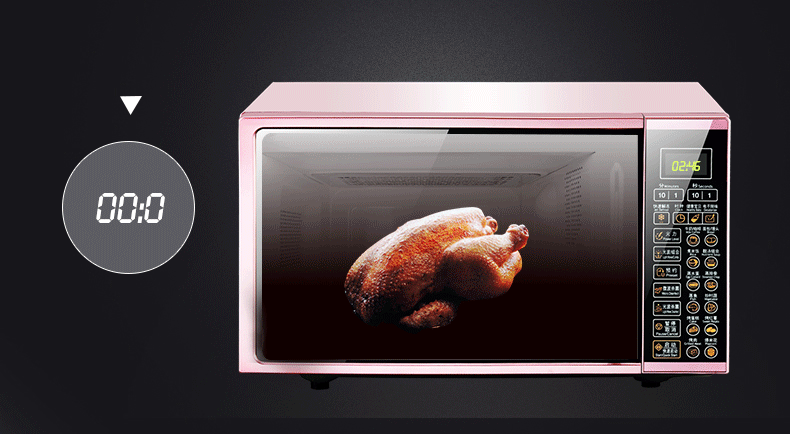 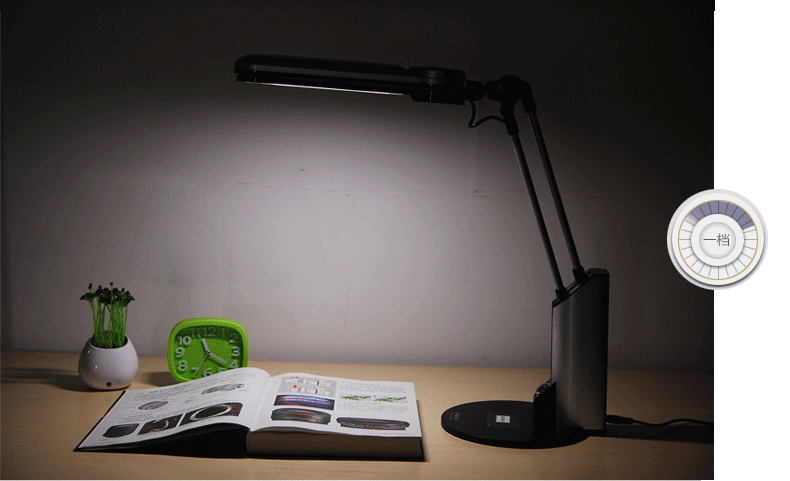 用电器将电能转化为各种形式的能。
微波炉
台灯
1.电能的优点：来源广泛，容易输送，使用方便。
2.用电的实质：用电器工作的过程就是消耗电能的过程，也就是使电能转化为其他形式的能量的过程。
3.电能的单位：
　　能量的国际单位：焦耳（J）
　　生活中的电能单位：度、千瓦时（kW·h）
1 度=1 kW·h = 1×103  W×3 600 s= 3.6×106  J
电能的计量
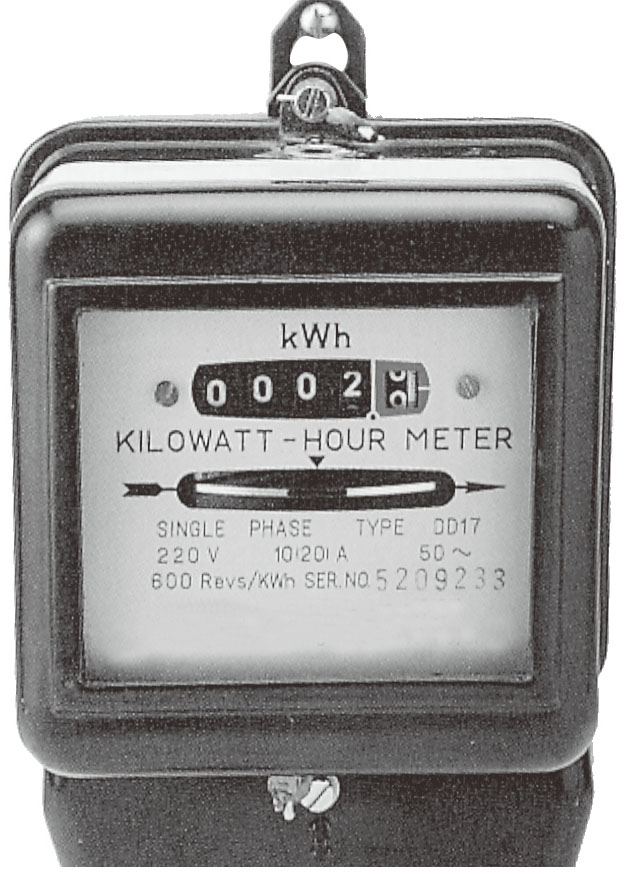 电能表（电度表）是测量用电器在一段时间内消耗多少电能的仪表。
计数器：
红框里的数字是小数点后面的数字。
计量单位：kW·h
转盘：
显示电路中是否在消耗电能。
即：度
电能表几个重要的参数
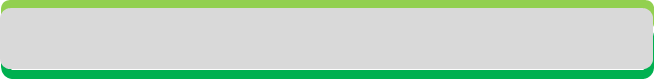 ●“10（20）A”表示这个电能表的标定电流为 10 A，额定最大电流为20 A。电能表工作时的电流不应超过额定最大电流。
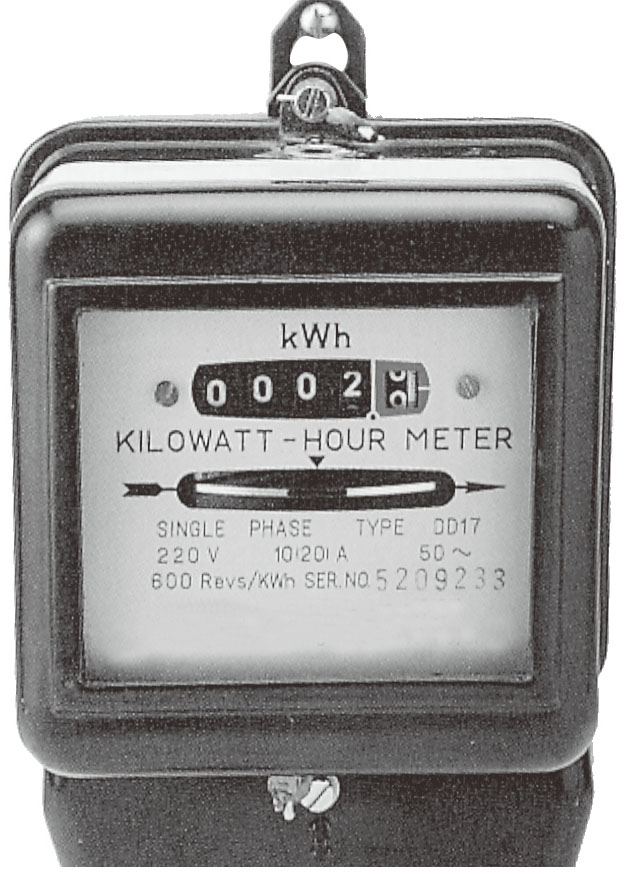 ●“220 V” 表示这个电能表应该在 220 伏的电路中使用。
●“600revs/（kW·h）”表示接在这个电能表上的用电器，每消耗 1 kW·h的电能，电能表上的转盘转过600转。
●“50 ～”表示这个电能表在频率为50 Hz的交流电路中使用。
电能表的读数
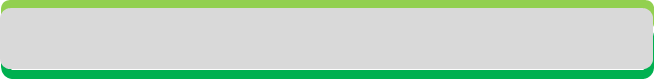 电能表上显示的数字是表从开始记数到读数为止用去的电能。为了计量一段时间内消耗的电能，必须记录这段时间前后两次示数之差，这个示数差就是这段时间内用电的度数。
例如，家中电能表在月初的示数是3 246.8kW · h，月底的示数是3 265.4kW · h，这个月家里用电就是_______kW · h。
18.6
3 265.4
-3 246.8
18.6
电  功
知识点 3
电功：电流所做的功。
用W表示。
电流做功的过程，就是电能向其他形式的能的转化过程。
就有多少电能转化成其他形式的能
电流做了多少功
用电器就消耗了多少电能
计算电流做的功
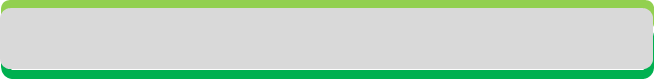 电流做功的多少跟电流的大小、电压的高低、通电时间的长短都有关系。
公式：
电功：W ——焦（J）
A与mA的关系1A=1000mA
电压：U ——伏（V）
W=UIt
电流：I ——安（A）
时间：t ——秒（s）
U2
R
U
R
I =
W =
t
有关电功计算的导出公式
W = I2Rt
W = UIt
适用条件：
纯电阻电路
（普适公式）
对于纯电阻电路而言，要计算电流通过导体做功的多少，如果知道导体两端的电压、通过导体的电流、导体的电阻中任何两个量及通电时间，就可以选择适当的公式进行计算。
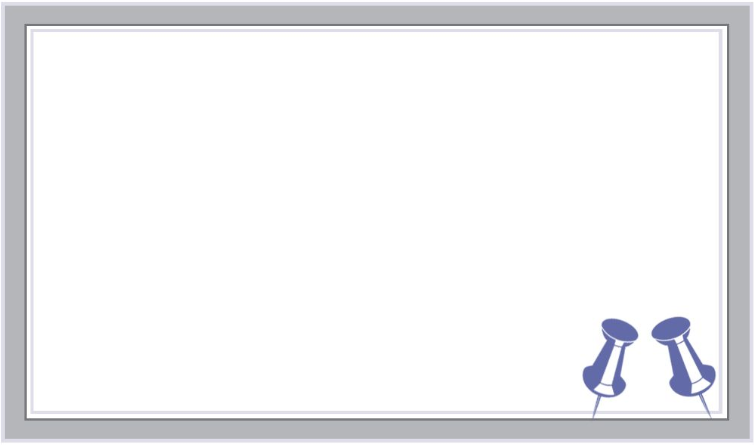 表示电流做功的快慢。
电功率：
用P 表示。
单位：瓦特，简称瓦，符号是 W。
常用单位：1 kW = 103 W      
                            1 W = 103 mW
W
t
P =
P =UI
电功率的定义式和计算式
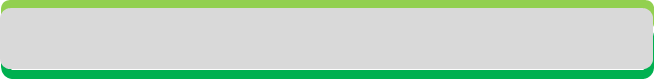 电功率：等于电功与时间之比。即电流在单位时间内完成的电功。
P  ——电功率
公式：
W ——电功
t   —— 时间
又因为W=UIt，则
P  ——电功率 ——W
U ——电压——V
I  —— 电流——A
W
t
P =
“千瓦时”的来历
W = Pt
1. 在国际单位制中，式中W、P、t的单位分别是焦、瓦、秒。（1J=1W·s）
2. 如果P和t的单位分别是千瓦、小时，那么它们相乘之后，就得到电功另一个单位——千瓦时（度）。
电功率
时间
电功
1kW·h: 功率为1kW 的用电器工作1h所消耗的电能。
kW
W
s
h
kW·h
J
W
t
P =
用电能表测量用电器的电功率
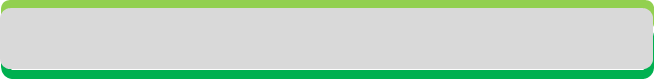 原理：
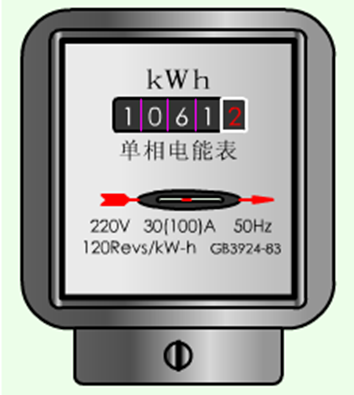 电能表
测量工具
停表
测量方法：让被测用电器单独工作，记录工作一段时间t内铝盘转动的圈数n。
计算公式：
（式中N为电路中消耗1kW·h电能电能表转动的次数）
U2
R
U
R
I =
P =
电功率计算的导出公式
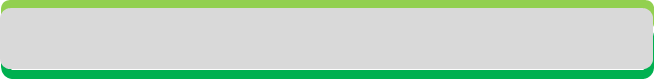 P = I2R
P = UI
适用条件：
纯电阻电路
（普适公式）
对于一段导体而言，知道P、U、I、R四个物理量中的任意两个，就可以选择对应的公式，来计算其他两个量。
额定电压与额定功率
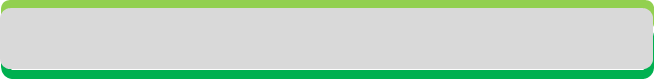 额定电压——用电器正常工作时的电压。
额定功率——用电器在额定电压下工作时的功率。
用电器的铭牌上标有额定电压和额定功率。
如节能灯上标着“220V  24W”，表示额定电压是220V，额定功率是24W。
正常工作的条件
正常工作性能
用滑动变阻器改变小灯泡（标有“2V”）两端的电压，观察小灯泡在不同电压下工作时的亮度情况。
实际功率与额定功率
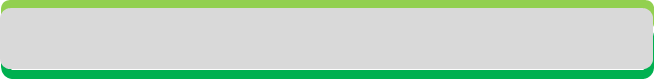 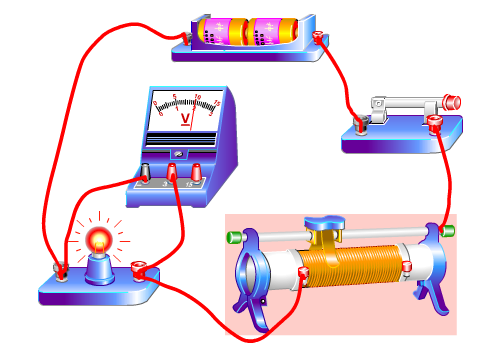 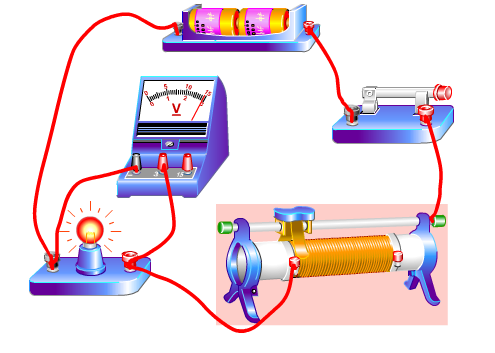 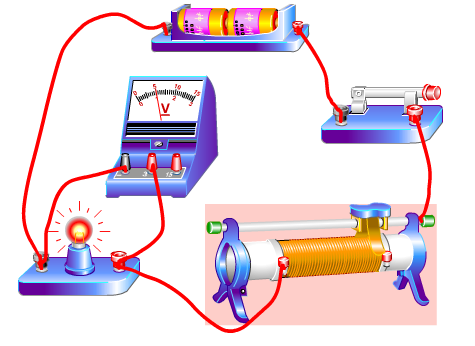 灯泡的亮度取决于实际功率
U2
R
P =
电功率计算式的运用
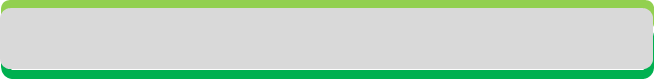 P = I2R
P=UI
一只灯标有“PZ220~100”，它表示
①灯的额定电压：220V
② 灯的额定功率：100W
100W
（220V）2
=
U额2
U额2
P额
P额
=
=
=
R
220V
U额
P额
100W
R
根据上述信息，可以求得哪些量？
③灯泡的电阻：
=484Ω
④灯泡的额定电流：
I额=
=0.45A
P额=U额I额
U2
R
P =
由               可知，
串并联电路中的电功率分析
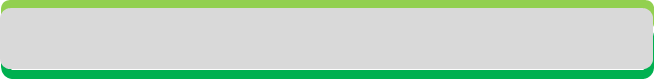 电压一定时，导体的电功率与电阻成反比。
由此可知，在并联电路中，电阻越小的支路电功率越大。
并联电路中，各支路的电功率之比等于电阻的倒数比。
由P=I2R可知，
电流一定时，导体的电功率与电阻成正比。
由此可知，在串联电路中，导体的电阻越大电功率越大。
串联电路中，各导体的电功率之比等于电阻之比。
串并联电路中的电功率分析
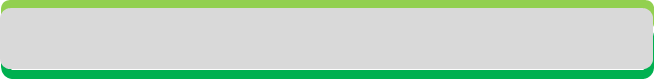 由灯泡的铭牌可知，25W灯泡的电阻比40W的大。
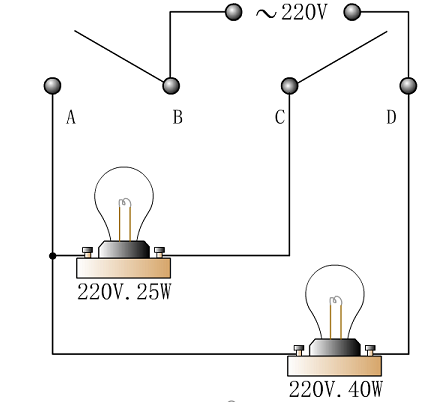 两灯泡并联时，由               可知，40W的灯泡的功率大，发光更亮。
两灯泡串联时，由P=I2R  可知，25W的灯泡的功率大，发光更亮。
A
L
V
测量小灯泡的电功率
要测量电功率P =?
（实验原理）
P=UI
根据电功率公式
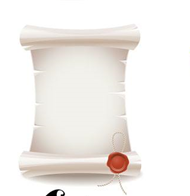 伏安法
用电压表测出
需知道:
小灯泡两端的电压U
和通过灯泡的电流I
用电流表测出
A
L
V
实验电路设计
核心电路：
添加必要元件：
完善电路：
实验器材：电源、电压表、电流表、
滑动变阻器、开关、导线、待测电阻、小灯泡。
改变小灯泡两端的工作电压及通过的电流大小。从而求出不同工作电压下的电功率。
总结小灯泡亮度与实际功率的关系。
分析论证
根据P = UI 计算电功率。
U额 = _______V， P额 = ________W
2.5
0.75
正常
2.5
0.3
0.75
3
0.32
0.96
非常亮
非常暗
0.56
2
0.28
结论：小灯泡的亮度取决于灯泡的实际功率，实际功率越大，灯泡越亮。
实验补充
在原电路中，使灯泡处开路（断路），闭合开关，调节滑动变阻器，观察电压表、电流表示数、灯泡的亮度变化情况。


在原电路中，使灯泡处短路，闭合开关，调节滑动变阻器，观察电压表、电流表示数、灯泡的亮度变化情况。
小灯泡不亮，电流表无示数，但电压表有示数，几乎等于电源电压。
小灯泡不亮，电压表无示数，但电流表有示数。
故障分析
1.一位同学连接好电路，在闭合开关时发现小灯泡L不亮，电流表无示数，但电压表有示数，请分析电路中可能出现的故障:________________。
灯泡L处断路
2. 另一位同学在连接好电路后，闭合开关，发现小灯泡特别亮，这说明他在闭合开关前_____________________________________。
没有将滑动变阻器的滑片放在最大阻值处
3.  滑动变阻器的滑片无论怎样滑动，灯泡都很暗，且两电表的示数及灯泡亮度没有变化：___________________________________。
滑动变阻器下面两个接线连入了电路
4. 接好电路后，在闭合开关时发现小灯泡发光但很暗，且无论怎样调节变阻器的滑片灯泡亮度虽有所变化，但电压表示数总小于其额定电压:______________________________。
电源电压小于灯泡的额定电压
这些用电器工作时有什么共同特点？
电流的热效应
电流通过导体时电能转化成内能，这个现象叫做电流的热效应。
电热器
利用电流的热效应来加热的设备：________。
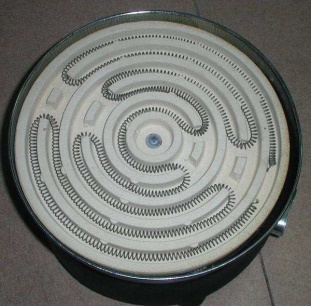 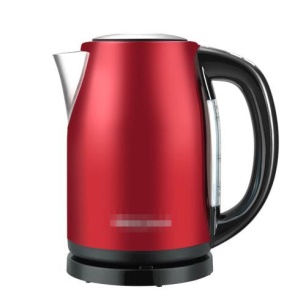 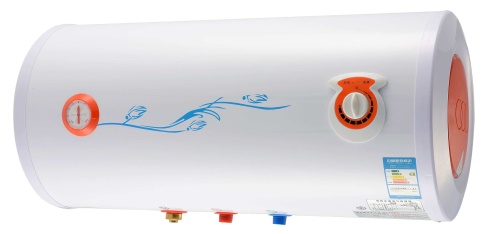 电热水器
电热水壶
电炉
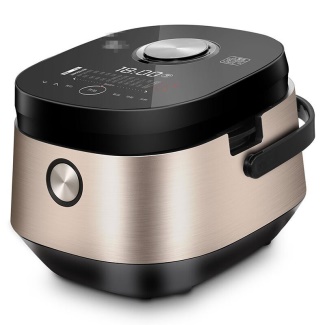 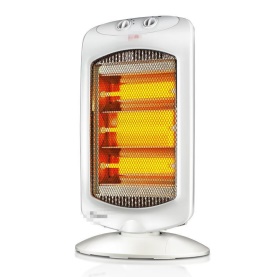 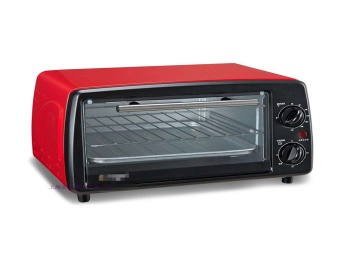 电热取暖器
电饭锅
电烤箱
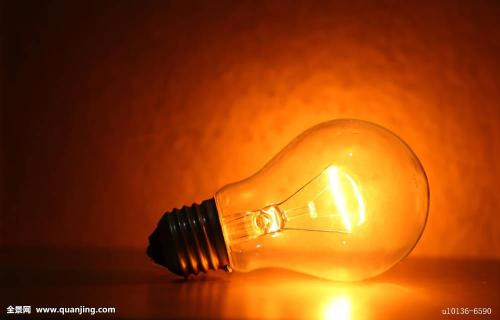 点亮的灯泡过一会儿会烫手，说明什么？
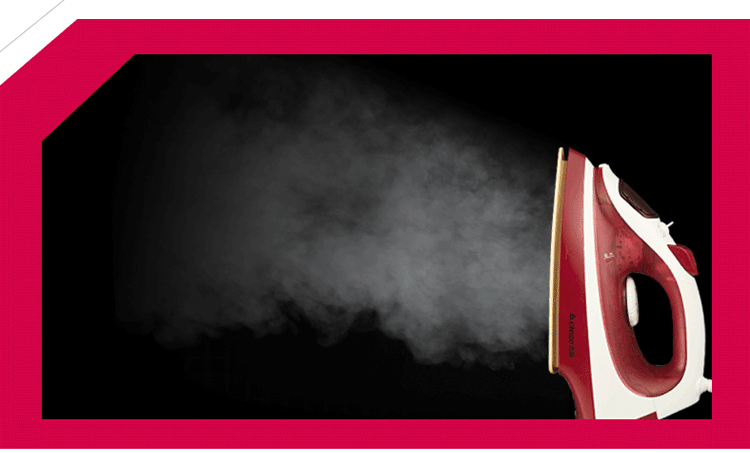 电流的热效应与哪些因素有关？
导线和电熨斗串联，为什么电熨斗很热而导线并不很热？说明什么？
猜想：
与电流、电阻、时间有关。
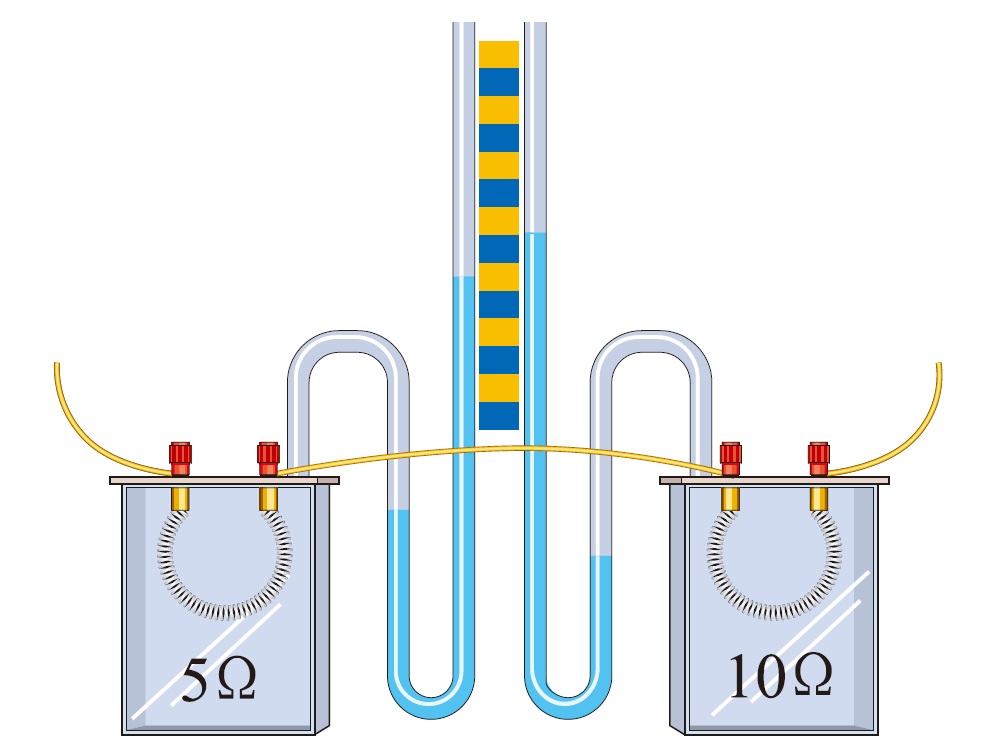 实验
装置
实验方法
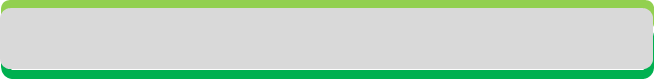 讨论1：当一个物理量被猜测与多个因素有关，应该用什么方法去研究？
（控制变量法）
讨论2：实验中通过观察什么现象来比较电流产生的热量的多少？
当电流通过电阻丝时，电流产生的热量就使瓶中的空气温度升高、体积膨胀，导管里面原来一样高的液柱就会逐渐上升。电流产生的热量越多，液面就会上升得越高。
实验中，通过观察_________________来比较电流产生的热量的多少。
管中液面上升的高度
这种研究方法叫
（转换法）
R1 = 5 Ω
R2 = 10 Ω
A
实验1：研究电热与电阻关系
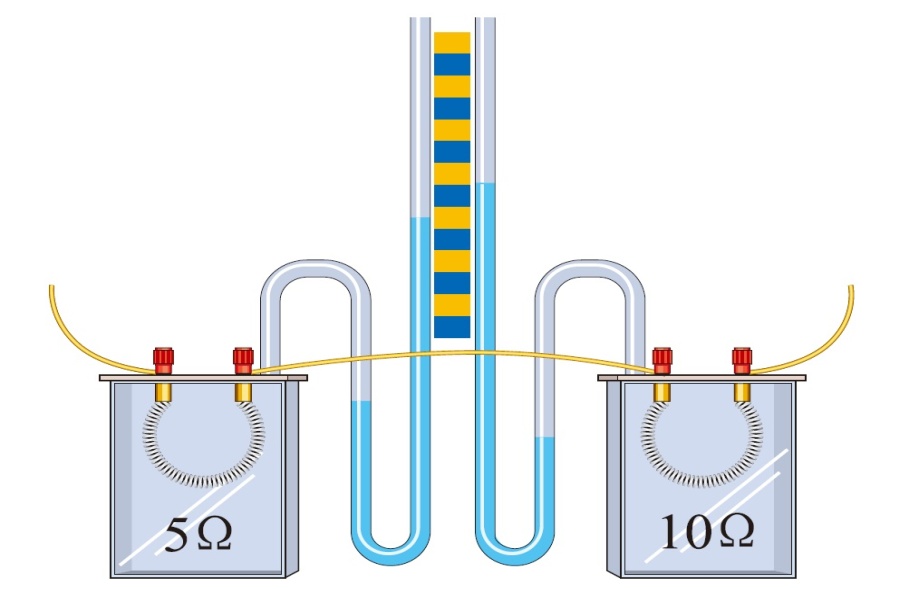 通电时间
电流
控制不变的量是：__________、____________。
现象：电阻较大的这边的液柱上升较高。
在电流相同、通电时间相同的情况下，电阻越大，这个电阻产生的热量越多。
结论：
R = 5 Ω
A
R = 5 Ω
I1
I
I = 2I1
R = 5 Ω
实验2：研究电热与电流关系
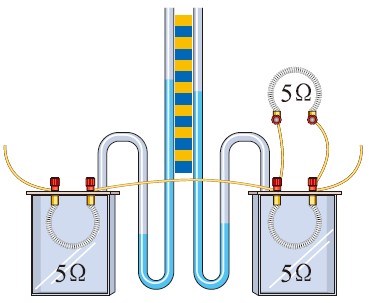 通电时间
电阻
控制不变的量是：____________、______________。
现象：电流较大的这边的液柱上升较高。
在电阻相同、通电时间相同的情况下，通过一个电阻的电流越大，这个电阻产生的热量越多。
结论：
焦耳定律
电流通过导体产生的热量跟电流的二次方成正比，跟导体的电阻成正比，跟通电时间成正比。
Q   =   I ²   R    t
公式：
物理量：
热量  电流  电阻  时间
单位：
J       A        Ω      S
电能和电热关系
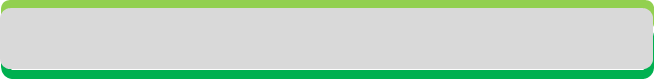 当电流通过导体时，如果电能全部转化为内能，而没有同时转化成其他形式的能量，那么电流产生的热量Q 就等于消耗的电能W，即：Q = W  = UIt = I2Rt  (如：电暖器、电饭锅、电炉子等)
U2
t
= I2Rt
适用于纯电阻电路（只发热）
此时：Q=W=Pt=UIt =
R
【问题回顾】电炉丝和导线通过的电流相同。为什么电炉丝热的发红，而导线却几乎不发热？
原因：导线与电热丝串联，电流、时间都相同，导线电阻远小于电炉丝电阻， 由Q= I2Rt可知，导线产生的热量少。
电能（W）         内能（Q）+机械能（E）
有关电动机的电热讨论
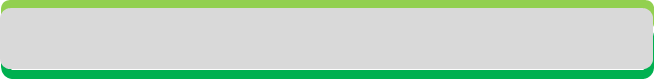 当电动机工作时，消耗的电能主要转化为电机的机械能（有用功），同时，电动机线圈也会发热（额外功）：
W  = UIt
Q =I2Rt
E=W–Q
当电动机通电但转子被卡住时，消耗的电能只会让电动机线圈发热，
此时，W =UIt=Q=I2Rt
（相当于纯电阻电路）
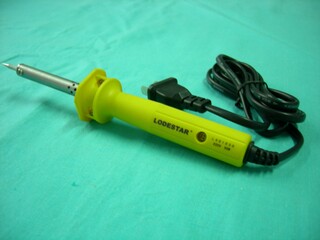 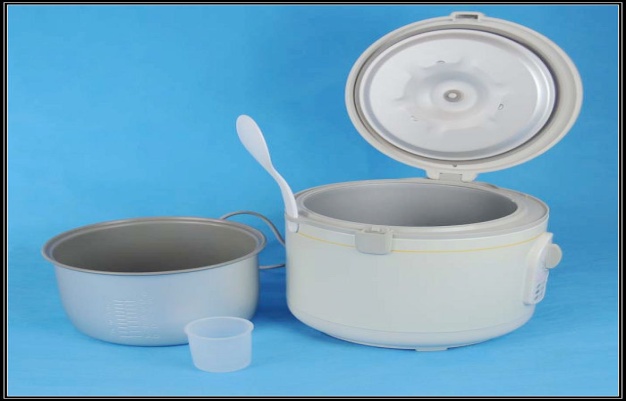 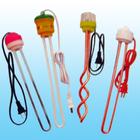 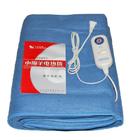 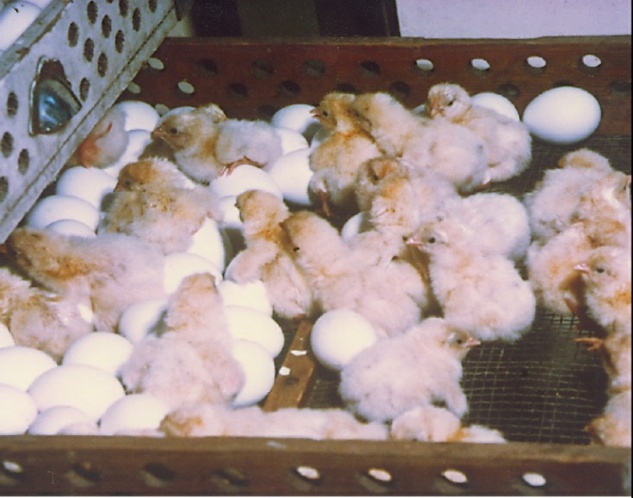 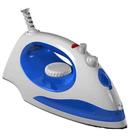 电热孵化器
电熨斗
电饭锅
电热毯
热得快
电烙铁
电热的利用和防止
1．电热的利用
电热器的优点:  清洁卫生，没有环境污染，热效率高，还可以方便地控制和调节温度。
将用电器烧坏
2．防止电热的危害
使绝缘材料老化
很多情况下我们并不希望用电器的温度过高。如电视机的后盖有很多孔，是为了通风散热；电脑运行时要用微型风扇及时散热等。
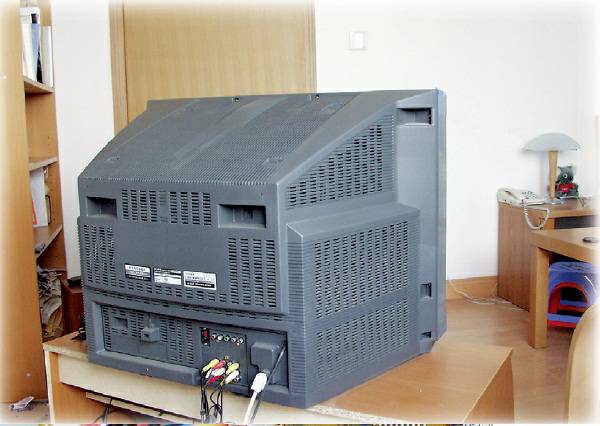 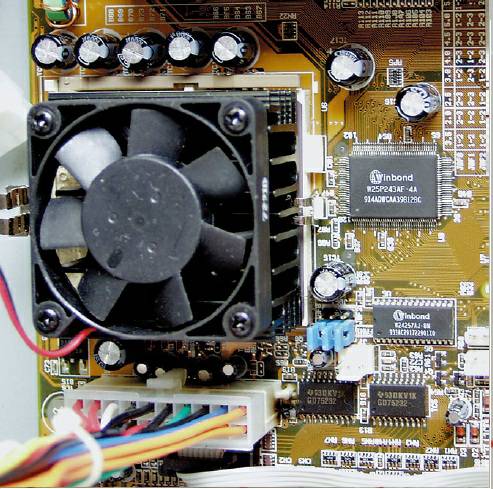 散热风扇
散热窗
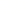